Futures Contracts
  Basics
  Mechanics
  Commodity Futures
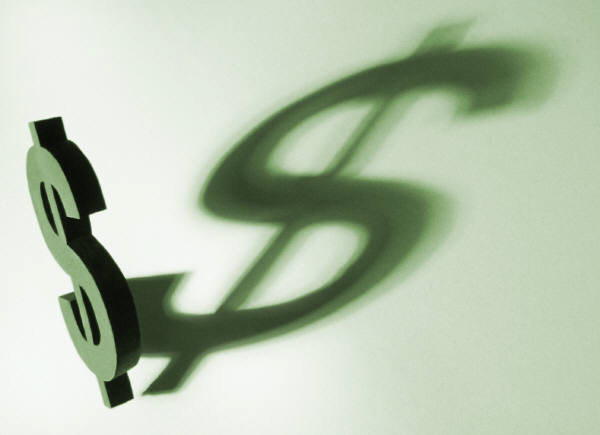 Future purchases…
Suppose you have to purchase some raw material each year as an input in your firm’s manufacturing process.

For this year, you can purchase it in the market today at the current (spot) price.

What can you do about next year’s purchase?
Future purchases choices…
Obviously, you can just wait until next year and purchase the raw material at the prevailing price (the spot price in a year)

OR… you can contract with someone for a price to be paid (and raw material to be received) one year from now, but the price is decided upon TODAY.
“Future” or “Forward” Contracts
Agree on a future price TODAY
Exchange the item for cash payment (or for another item as payment) sometime in the future (in 1 year, for example)
This is not an OPTION for either party. 
They must make good on this agreement at the set price, on the set date.
Buyers and Sellers
The Buyer… 
… is said to have a “long” position in the Futures/Forward contract.
Must buy the asset and accept its delivery on the delivery date.

The Seller…
… is said to have a “short” position in the Futures/Forward contract.
Seller must make delivery of the asset on the delivery date and accept the payment.
FORWARDS
FUTURES
Private contract between 2 parties
Exchange traded
Non-standard contract
Standard contract
Usually 1 specified delivery date
Range of delivery dates
Settled at maturity
Settled daily
Delivery or final cash
Contract usually closed out
settlement usually occurs
prior to maturity
Forward Contracts vs. Futures Contracts
Futures Contracts: (Tangible) Commodities
Grain
Coffee
Orange Juice
Sugar
Corn
Soybeans
Wood
Livestock
Heating Oil
Silver
Gold
Copper
Crude Oil
Financial Futures Contracts:
Debt
Treasury Bonds, Notes, Bills, Eurodollar, Fed Funds Rate

Foreign Currencies
Japanese Yen
Euro
British Pound
Canadian Dollar

Futures Contracts: Indices
S&P 500
NYSE Composite Index
Value Line Index
Major Market Index
Standardization
There needs to be people buying and selling identical Futures (date, contract size, underlying asset “quality”) in order to generate a liquid secondary market for trading

Date: Delivery Date in future
Contract size: depends on the item being bought
Quality:  “Light sweet crude oil”
Standardization: Contract Sizes
1 Contract trades...

Cattle = 44,000 pounds
Gold = 100 ounces
Corn = 5,000 bushels
Crude Oil = 42,000 gallons
British Pounds = 25,000 pounds
Treasury Bonds = $100,000
S&P 500 = 500 times the index
The Role of the Clearinghouse
Buyers and sellers use clearinghouses as middlemen. 
Helps maintain trading order
Handles the accounting side of the transactions
Enforces margin requirements
Enforces the terms of the agreement if necessary (eliminates counterparty risk)
Wall Street Journal Futures Price Quotes
Highest price that day
Highest and lowest prices over the  lifetime of the contract.
Opening price
Closing price
Daily Change
Lowest price that day
Number of open contracts
Expiry month
Wall Street Journal Futures Price Quotes
Gains and Losses with Futures
How do you gain when buying (long)  a Futures contract? (Futures Prices Rise. You locked in a low buy price)


 How do you lose when buying (long) a Futures contract? (Futures Prices Fall. You locked in a high buy price)
Margin Accounts
Suppose you buy 2 December Gold Futures Contracts on November 14. The contract size is 100 ounces per contract and the Futures price that day is $400/oz.

You could put up cash for 2 x 100 x $400 = $80,000 in an account to be used in December. 

But! Regulations allow for only 5%-10% being put up at the time of the initial transaction, as a “good faith” deposit.
Margin Accounts: Initial Margin
Initial Margin $ Amount = 

(#Contracts)*(Contract Size)*(Futures Price)*(Initial Margin Requirement %)

 Suppose the Initial Margin is 5%

 What cash would you have to deposit to 		buy the 2 Gold Dec Futures contracts?

			Initial Mgn: 2 x 100 x 400 x .05 = 4,000
								(cash or T-bills)
“Walk away” risk
With our gold contracts, we’ve agreed to buy 200 oz of gold (2 contracts, each for 100 oz of gold) at $400/oz in December. 

What if the price of gold plummets to $10 an ounce in December?

The potential exists for us to just throw away our $4,000 that we put in our margin account and go buy the gold “on the street.”
Mark-to-Market (Daily Settlement)
During the life of your Futures Contract, the fluctuating futures price of the “asset” in question is compared to the price you’ve agreed to pay on the delivery date.

Any loss is subtracted from your margin account (and added to the counterparty’s account). 

Any gain is added to your margin account (and subtracted from the counterparty’s account).
Margin Accounts: Maintenance Margin
The margin account balance will increase or decrease over the life of the Futures Contract, depending on whether your Futures position is gaining or losing value.

To make sure that the balance in your account has enough “good faith” money, a “Maintenance Margin” exists, which is usually about 75% of the initial margin. 

When the balance in your account falls below the maintenance margin, you must deposit enough money to bring the balance all the way back to the initial margin.

This is a mechanism to discourage people from “walking away” from their obligation.
Margin Accounts: Maintenance Margin
With our example, the initial margin was 5% ($4,000), so the maintenance margin would be…


4,000 initial mgn x .75 = 3000 (maintenance mgn)


If there’s a maintenance call (margin call), you must place enough cash in the margin account to get back to your initial margin deposit ($4,000 in our example). (CASH only here)
Marking to Market ($US): 2 Gold Contracts(suppose price ONLY changes on these days; Gold Futures have 100oz contracts)
Marking to Market ($US): 2 Gold Contracts(suppose price ONLY changes on these days; Gold Futures have 100oz contracts)
Marking to Market ($US): 2 Gold Contracts(suppose price ONLY changes on these days; Gold Futures have 100oz contracts)Now Suppose that you withdraw any accrued gains above the initial margin deposit?
Reversing Futures Trades
At any time, the buyer or seller can exit the market (take their gain/loss) by entering into a reversing (offsetting) trade.
If you are long a certain contract, short an identical contract (delivery terms, date).
If you are short a certain contract, long an identical contract (delivery terms, date).
Marking to Market ($): 2 Gold Contracts(suppose price ONLY changes on these days)Let’s Take our Loss here and Close our position
Sell 2 Gold Dec Futures Contracts (at 360.4)
Take the 7920 loss
Exit the market
Marking to Market ($): 2 Gold Contracts(suppose price ONLY changes on these days; Gold Futures have 100oz contracts)
Hedging vs. Speculation
Hedging:  Locking in a future price/interest rate/value to reduce future uncertainty.

Speculation:  Having an unhedged position in your firm or portfolio in order to take advantage of perceived future interest rate/price changes.
Hedging using Commodity Futures
Long Hedge (ex: a manufacturer that wants to avoid purchase price uncertainty for a raw material)

Short Hedge (ex: a producer that wants to avoid sales price uncertainty when they bring their product to market.)
Speculating using Commodity Futures
Long Futures (buy hoping the price will rise, then reverse your position to get out)

Short Futures (sell hoping the price will fall, then reverse your position to get out)